Demystifying and Controlling the Performance of Big Data Jobs
Theophilus Benson
Duke University
Why are Data Centers Important?
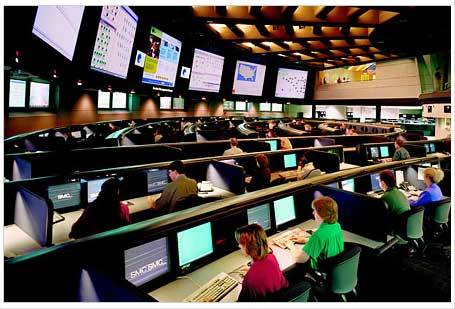 Internal users
Line-of-Business apps
Production test beds
External users
Web portals
Web services
Multimedia applications
Chat/IM
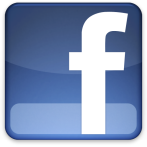 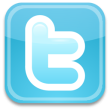 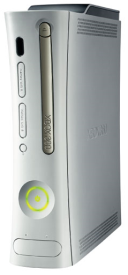 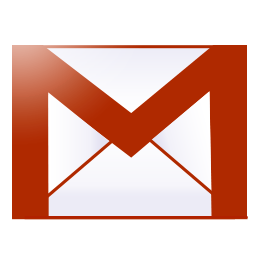 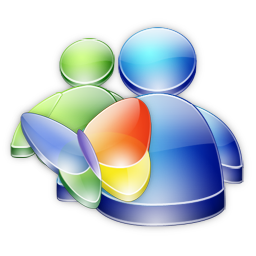 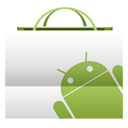 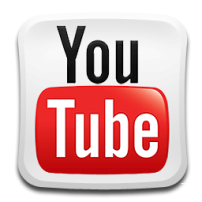 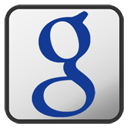 Why are Data Centers Important?
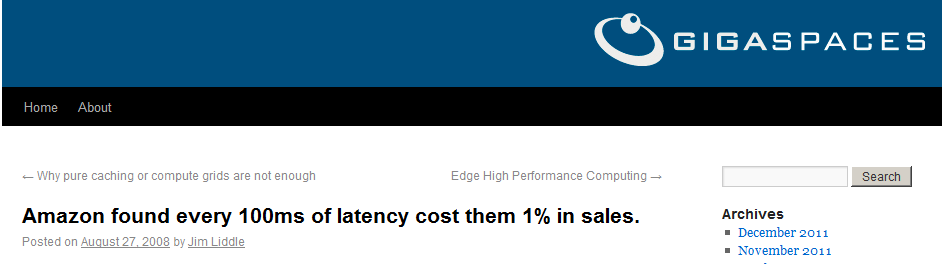 Poor performance  loss of revenue
Understanding traffic is crucial
Traffic engineering is crucial
Canonical Data Center Architecture
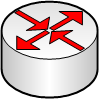 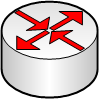 Core (L3)
Aggregation (L2)
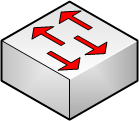 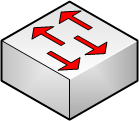 Edge (L2)
Top-of-Rack
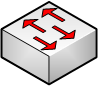 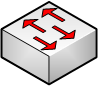 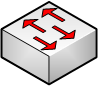 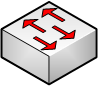 Application
servers
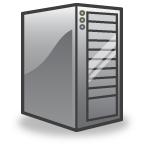 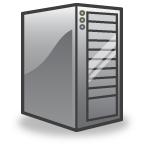 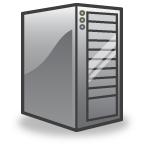 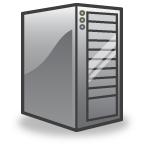 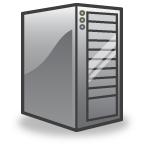 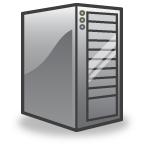 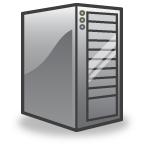 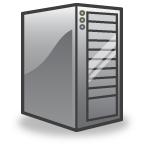 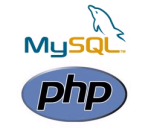 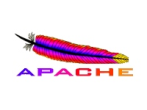 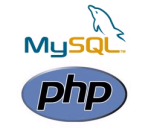 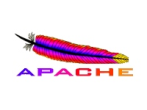 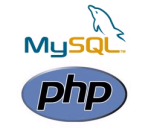 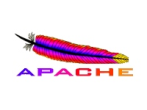 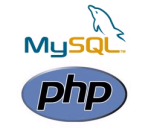 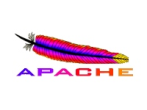 [Speaker Notes: Rack of application servers
Point out 3 layers (core, gag, edge), show how 2-Tier and 3-Tier are different
Show links captured by SNMP
Show links captured by packet sniffers]
Dataset: Data Centers Studied
10 data centers
3 classes
Universities
Private enterprise
Clouds

Internal users
Univ/priv
Small
Local to campus

External users
Clouds
Large
Globally diverse
[Speaker Notes: Data from 10 date centers --  5 clouds, 3 uni, 2 enterprise
Big data centers used for clouds
Enterprise/uni data located closer to premise of users]
Dataset: Collection
SNMP
Poll SNMP MIBs
Bytes-in/bytes-out/discards
 > 10 Days
Averaged over 5 mins
Packet Traces
Cisco port span
12 hours

Topology
Cisco Discovery Protocol
Canonical Data Center Architecture
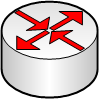 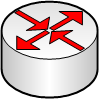 Core (L3)
Aggregation (L2)
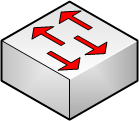 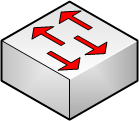 Packet 
Sniffers
Edge (L2)
Top-of-Rack
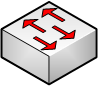 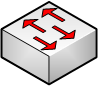 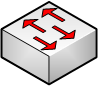 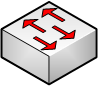 Application
servers
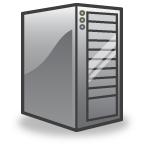 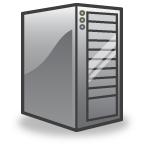 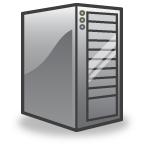 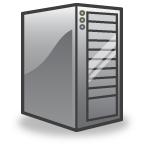 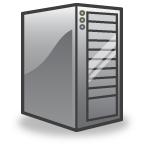 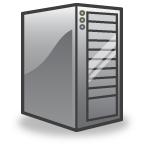 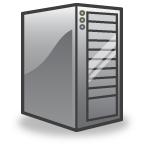 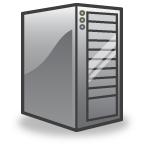 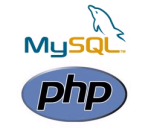 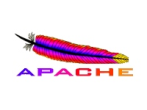 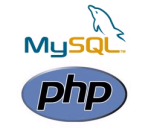 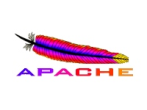 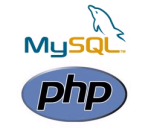 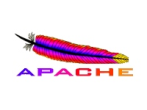 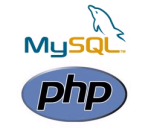 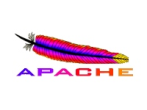 [Speaker Notes: Rack of application servers
Point out 3 layers (core, gag, edge), show how 2-Tier and 3-Tier are different
Show links captured by SNMP
Show links captured by packet sniffers]
Applications
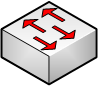 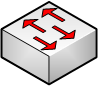 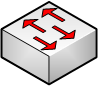 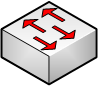 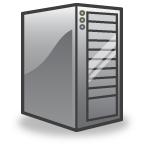 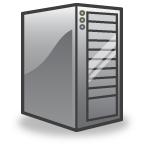 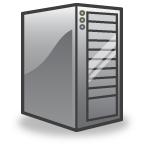 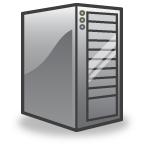 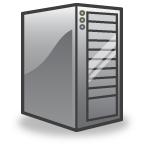 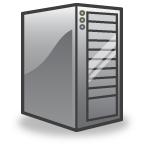 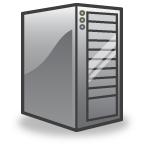 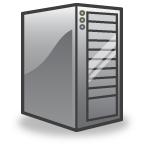 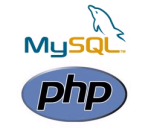 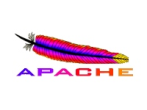 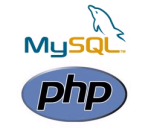 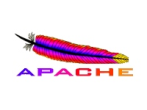 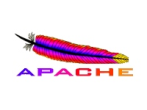 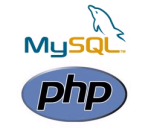 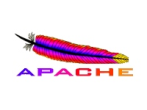 Start at bottom
Analyze running applications 
Use packet traces
BroID tool for identification
Quantify amount of traffic from each app
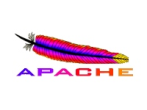 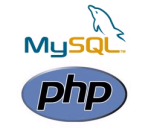 Applications
CLD4, CLD5
Map-Reduce applications
CLD1, CLD2, CLD3
MSN, Mail
[Speaker Notes: App mix found in the dc impact the results we look at next]
Analyzing Packet Traces
Transmission patterns of the applications
Properties of packet crucial for
Understanding effectiveness of techniques






ON-OFF traffic at edges
Binned in 15 and 100 m. secs 
We observe that ON-OFF persists
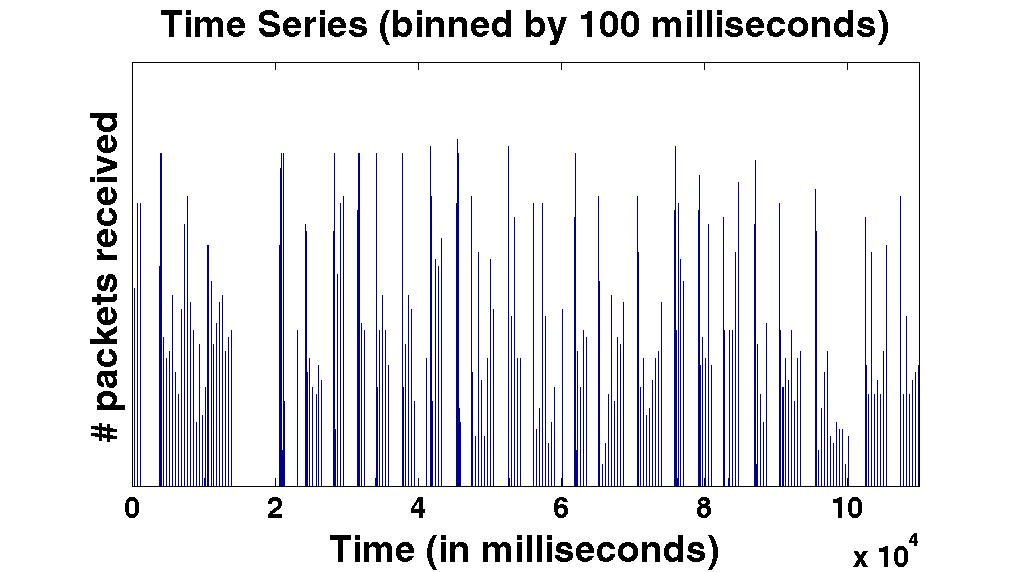 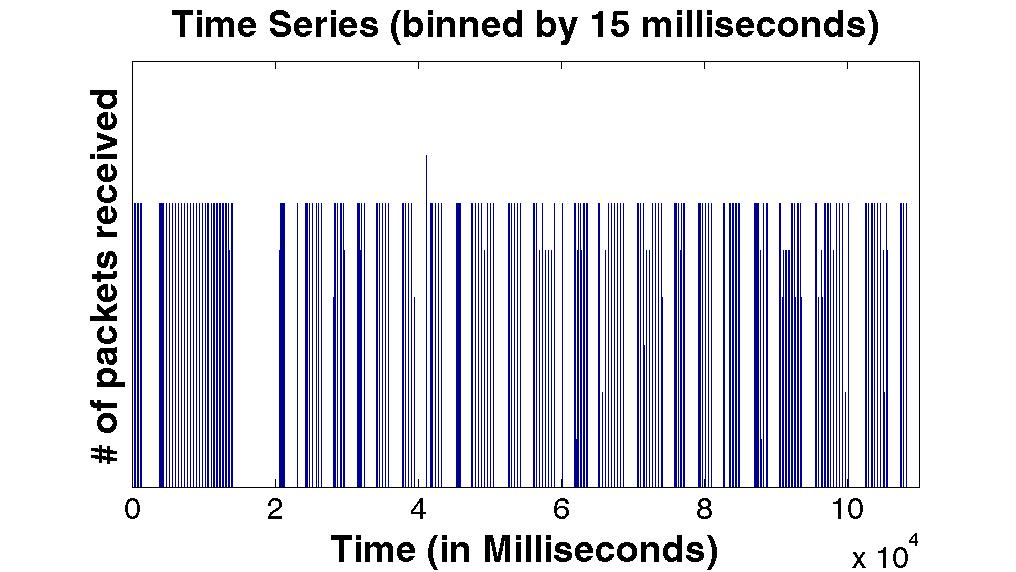 Routing must react quickly to overcome bursts
10
[Speaker Notes: Important for understanding effective assumptions and types of techniques that can be used]
Possible Causes of Burstiness
Transport level: TCP delayed ACK
Ideal: one ACK release one data packet
Data 2
Data 1
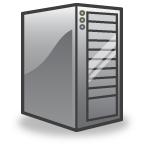 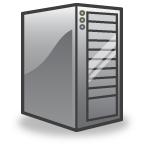 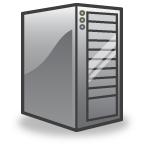 Ack 2
Ack 1
Possible Causes of Burstiness
Transport level: TCP delayed ACK
Reality: one ACK release multiple packets
Delayed ACK phenomenon
Optimization to reduce network load
Data 4
Data 2
Data 1
Data 3
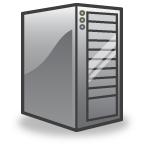 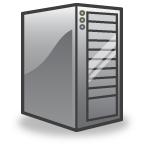 Ack 1 & 2
Possible Causes of Burstiness
Physical level: Interrupt Coalescing
Ideal: each packet is processed when it comes in
Application
Data 1
OS
Driver
NIC
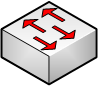 Possible Causes of Burstiness
Physical level: Interrupt Coalescing
Reality: O.S. batches packets to network card
Application
Data 1
Data 2
Data 3
OS
Driver
NIC
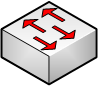 Data-Center Traffic is Bursty
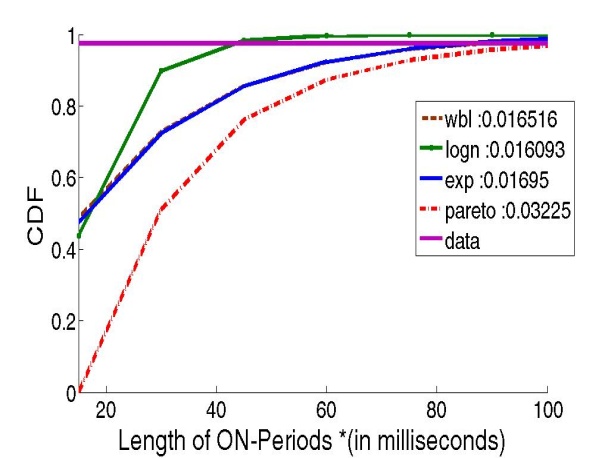 Understanding arrival process
Range of acceptable models
What is the arrival process?
Heavy-tail for the 3 distributions
ON, OFF times, Inter-arrival,
Lognormal across all data centers
Different from Pareto of WAN
Need new models
Need new models to generate traffic
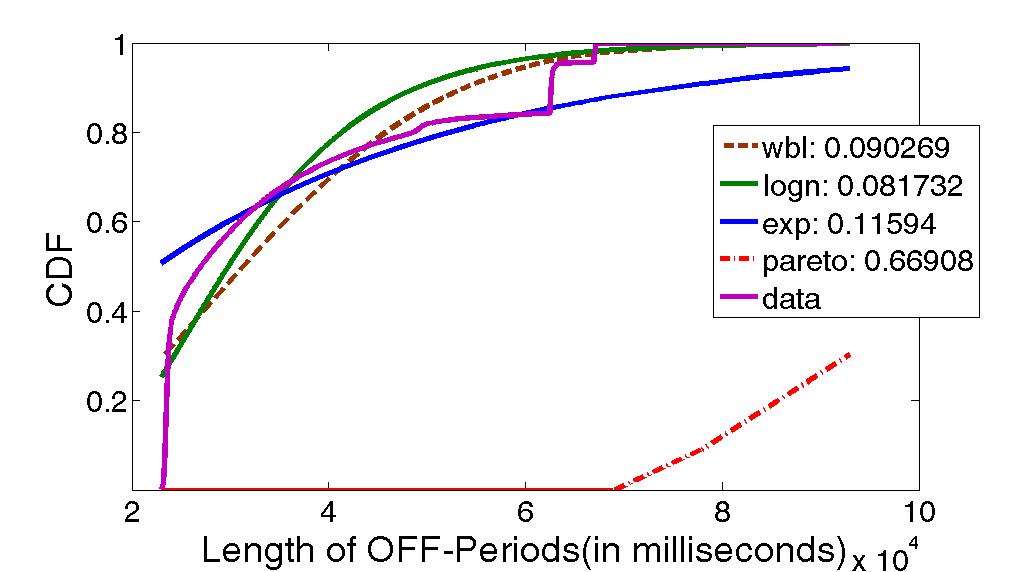 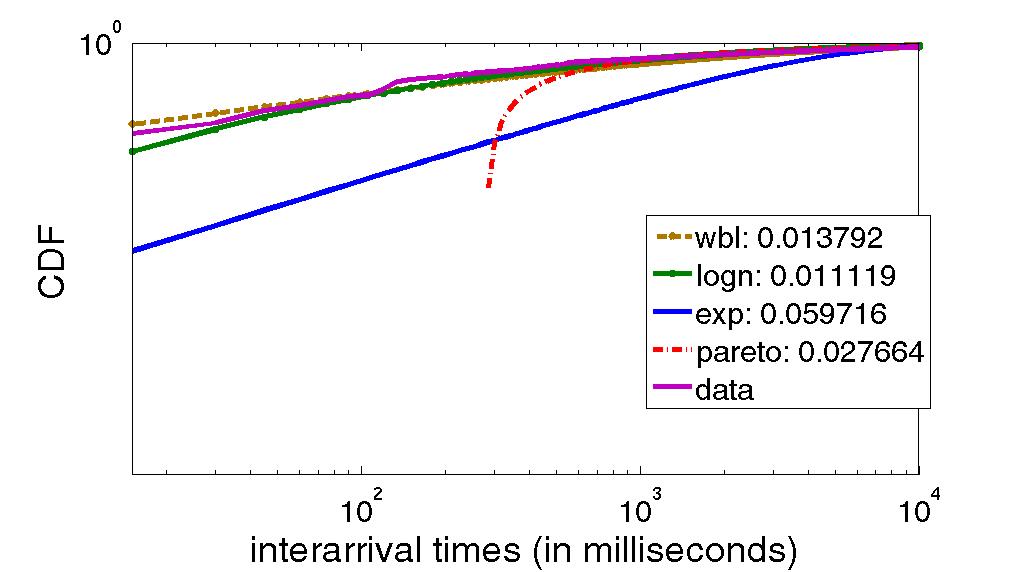 15
[Speaker Notes: What are you curvingfitting for log normal parameters or the actual distributions

Not fit == different 

We == conventionally]
Possible Causes for Heavy Tail
Distribution of files in a file system
NFS  Log-Normal 

Distribution of files on the web
HTTP files  Log-Normal
Implications of distribution
Lognormal V. Pareto
Both heavy tail distributions
Differences is in length of tail

99Th percentile used to determine SLA
Length of tail impacts 99th percentile
Modeling with wrong distribution  SLA violations
Canonical Data Center Architecture
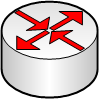 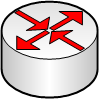 Core (L3)
Aggregation (L2)
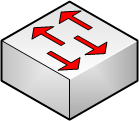 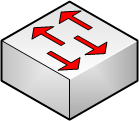 Edge (L2)
Top-of-Rack
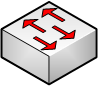 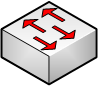 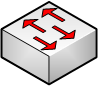 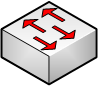 Application
servers
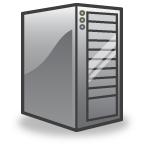 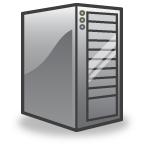 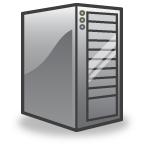 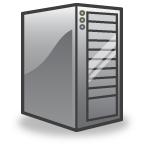 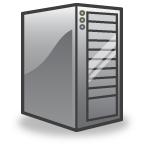 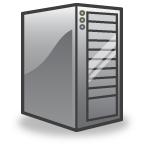 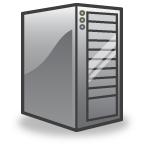 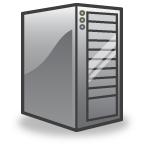 [Speaker Notes: Rack of application servers
Point out 3 layers (core, gag, edge), show how 2-Tier and 3-Tier are different
Show links captured by SNMP
Show links captured by packet sniffers]
Data Center Interconnect Questions
How much locality exists in data centers?

What does utilization at the core look like?
Intra-Rack Versus Extra-Rack
Quantify amount of traffic using interconnect
Perspective for interconnect analysis
Extra-Rack
Edge
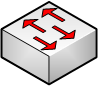 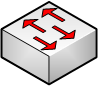 Application
servers
Intra-Rack
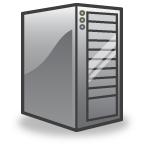 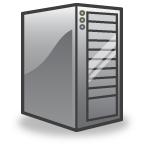 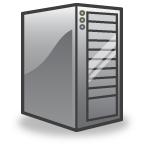 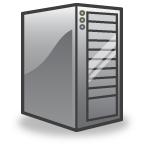 Extra-Rack = Sum of Uplinks
Intra-Rack = Sum of Server Links – Extra-Rack
[Speaker Notes: intra-rack  - traffic within
extra-rack – traffic leaving
Use equation to show how derived]
Intra-Rack Versus Extra-Rack Results
Clouds: most traffic stays within a rack (75%)
Colocation of apps and dependent components
Other DCs: > 50% leaves the rack
Un-optimized placement
Extra-Rack Traffic on DC Interconnect
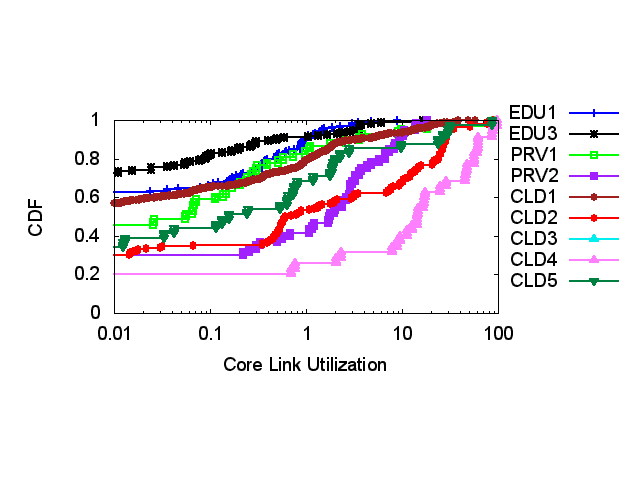 Utilization: core > agg > edge
Aggregation of many unto few
Tail of core utilization differs
Hot-spots  links with > 70% util
Prevalence of hot-spots differs across data centers
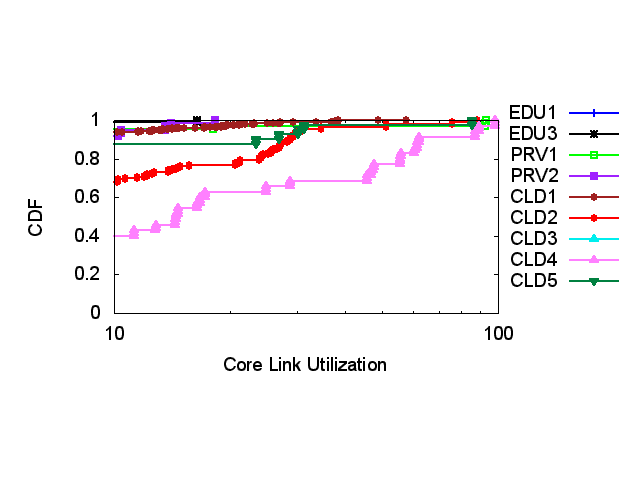 Extra-Rack Traffic on DC Interconnect
Utilization: core > agg > edge
Aggregation of many unto few
Tail of core utilization differs
Hot-spots  links with > 70% util
Prevalence of hot-spots differs across data centers
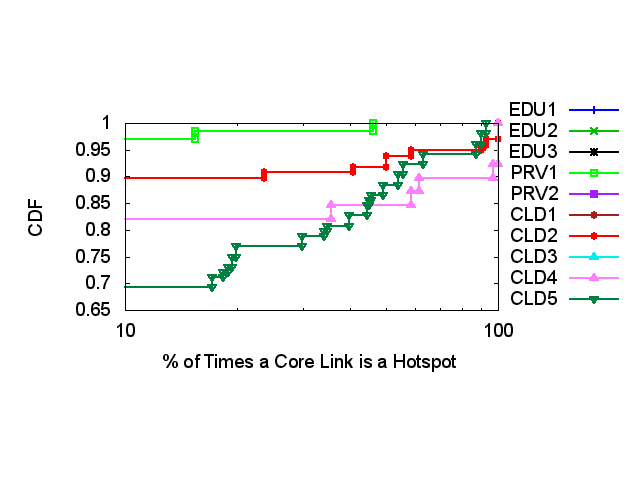 Persistence of Core Hot-Spots
Low persistence: PRV2, EDU1, EDU2, EDU3, CLD1, CLD3
High persistence/low prevalence: PRV1, CLD2
2-8% are hotspots > 50%
High persistence/high prevalence: CLD4, CLD5
15% are hotspots > 50%
Traffic Matrix Analysis
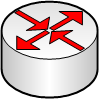 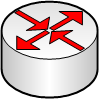 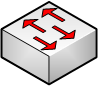 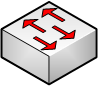 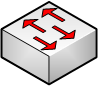 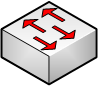 A
B
C
D
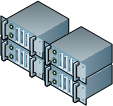 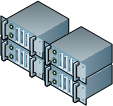 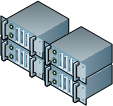 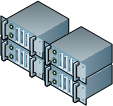 Predictability:
 5% difference across a set of time periods
Is Data Center Traffic Predictable?
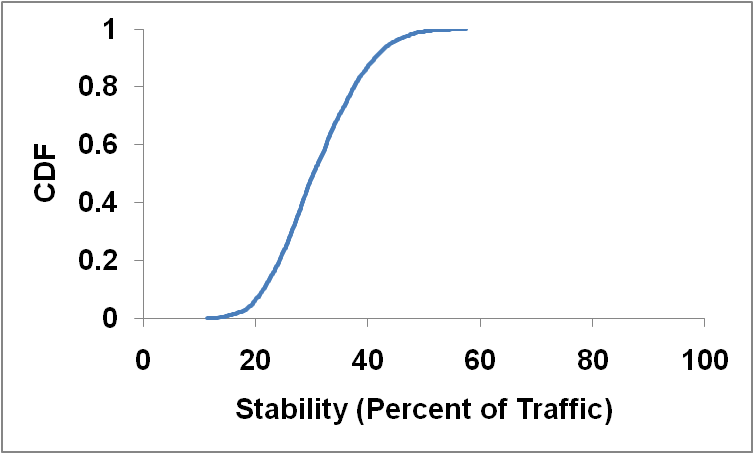 27%
99%
How Long is Traffic Predictable?
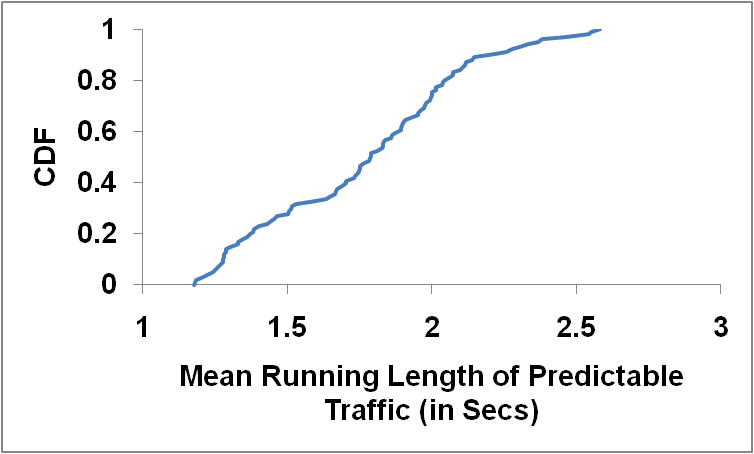 1.5 – 5.0
1.6 - 2.5
Different patterns of predictability
1 second of historical data able to predict future
Observations from Study
Links utils low at edge and agg
Core most utilized
Hot-spots exists (> 70% utilization)
< 25% links are hotspots
Loss occurs on less utilized links (< 70%)
Implicating momentary bursts
Time-of-Day variations exists
Variation an order of magnitude larger at core 
Packet sizes follow a bimodal distribution
Retrospective Remarks
New age of data center networks
Bing deploying Clos style networks
Future Data Center Networks
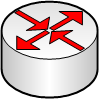 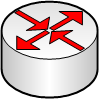 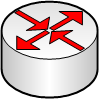 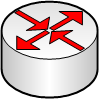 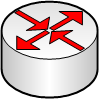 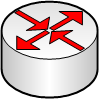 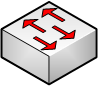 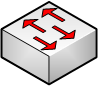 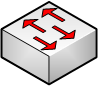 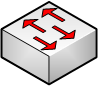 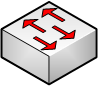 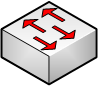 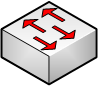 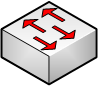 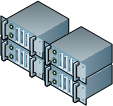 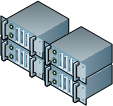 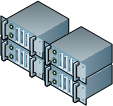 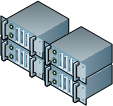 Larger bisection less contention for network resources
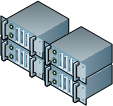 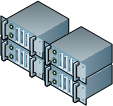 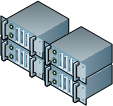 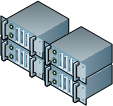 Retrospective Remarks
New age of data center networks
Bing deploying Clos style networks
Server links  10Gig

Implications for results:
Burstiness at edge holds: perhaps grows
Flow characteristics remain unchanged
Core utilization likely to change
More evenly distributed
Applications are still the same
More NIC optimizations
Traffic more evenly distributed across core layers
Insights Gained
75% of traffic stays within a rack (Clouds)
Applications are not uniformly placed

At most 25% of core links highly utilized

Data center traffic is partially predictable
End of the Talk!
Please turn around and proceed to a safe part of this talk